SECONDO PRINCIPIO DELLA TERMODINAMICA
Secondo principio: Enunciato di Clausius.
 E’ impossibile eseguire una trasformazione che abbia come unico effetto quello di trasportare una certa quantità di calore da un corpo a temperatura più bassa a uno a temperatura più elevata. (senza l’apporto di lavoro esterno)

Secondo principio: Enunciato di Kelvin. 
Non è possibile realizzare una trasformazione il cui unico risultato finale sia quello di trasformare in lavoro il calore assorbito da una sorgente che sia alla stessa temperatura in ogni punto.(sorgente omogenea)

«In un sistema isolato l'entropia tende spontaneamente ad un valore massimo (= stato di equilibrio)»
	dS = dQrev / T > dQirrev / T		 dS ≥ dQ / T 	
			per sistemi isolati: dQ = 0	
			    dS ≥ 0
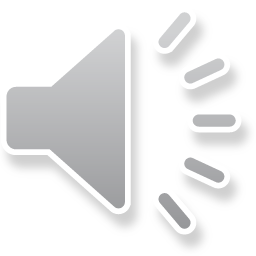 Entropia
Q
Q
DS  =
DS  >
(Irr)
(Rev)
T
T
S ha la dimensioni di una energia/K e si misura in  
cal/grado o Joule/grado. E' una variabile estensiva 
come U e H.
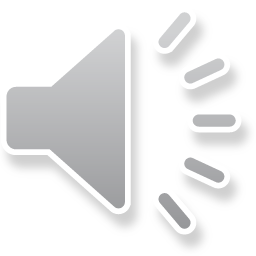 Secondo Principio della Termodinamica
"S è una funzione di Stato"
In un sistema chiuso ed isolato (es. l'Universo) sede di 
trasformazioni irreversibili
Q
DS >
DS  > O
Q  = O
T
"L'entropia dell'Universo tende ad un valore massimo"
Se un sistema è in equilibrio, cioè sede di trasformazioni reversibili
dQ
dQ = TdS
(Equilibrio)
dS =
T
Se il sistema è sede di trasformazioni spontanee irreversibili
dQ
dQ < TdS
dS >
(Spontaneità)
T
Se invece, una ipotetica trasformazione presenta
dQ
dS <
(trasf. Inversa spontanea)
T
Tale trasformazione non è spontanea, ma anzi è spontanea quella
inversa
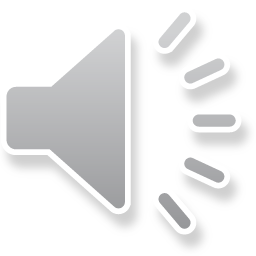 dQ
T
dQ1
dQ2
dQ3
dS1 =
dS2 =
dS3 =
T1
T2
T3
Terzo Principio della Termodinamica
In un solido cristallino perfetto l'entropia si annulla a 0 K (zero assoluto)
(p = cost = 1 atm)
S
cal/k
per mole
T (K)
T1
T
0K
273 K
(0°C)
373 K
(100°C)
SOLIDO:
273K


fino a 273 K

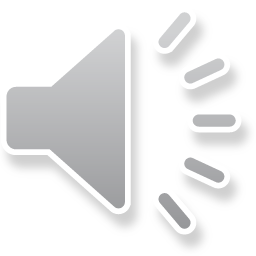 0
dQ
dQ
dQ
T
T
T
(p = cost = 1 atm)
S
cal/k
per mole
T (K)
T1
T
0K
273 K
(0°C)
373 K
(100°C)
QF
QF
SF=
A 273 K, fusione
SF =
TF
TF
373K

273K
373K






0
273
273K
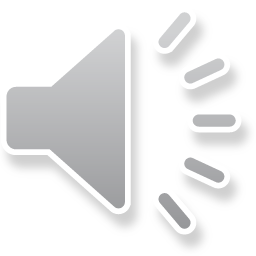 LIQUIDO:
dQ'
dQ''
dQ'''
;
;
dS'=
dS''=
dS'''=
T'
T''
T'''
…
fino a 373 K
dQII
dQIII
dSII =
dSIII =
TII
TIII
dQ
dQ
dQ
dQ
T
T
T
T
dQI
dSI=
TI
(p = cost = 1 atm)
S
cal/k
per mole
T (K)
T1
T
0K
273 K
(0°C)
373 K
(100°C)
QF
QE
A 373 K, ebollizione
SF=
SE=
TF
TE
VAPORE:
T
T

273K
373K





…
ecc
;
;



373
QE
0
273
373K
SE =
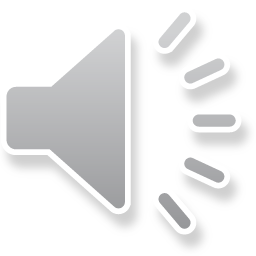 TE
dQ
dQ
dQ
QE
dQ
dQ
dQ
QF
T
+
+
+
+
T
T
T
T
TE
T
TF
(p = cost = 1 atm)
S
cal/k
per mole
QF
QE
T
SF=
SE=
273K
373K
Sulla base del III° principio è possibile determinare il valore assoluto di S di un certo sistema e non solo le sue variazioni, DS. Ciò a differenza di U e di H, di cui si misurano solo le variazioni
TF
TE



T (K)



S(T) =
0K
T
273 K
(0°C)
373 K
(100°C)
T1



373K
0
273K
T
273K
373K






373
0
273
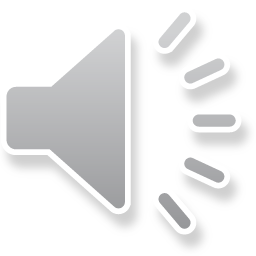 Entropia molare a 25°C, 1 atm
Sostanza          S (cal/mol, 	 Sostanza    S (cal/mole
	   grado)		    	 grado)

C (diamante)		0,59		H2O (l)		16,70
C (grafite)		1.36		Hg (l)		18,70
B (s)		1,62		CCl4 (l)		51,20
Fe(s)		6,50		He(g)		30,15
NH4Cl(s)		22,70		O2 (g)		48,00
L'entropia cresce con la complessità molecolare:
 He  <  Xe  <  O2  <  Cl2  <  CH4  <  C2H6  <  C4H10
S cresce
Per una stessa sostanza
Solido
Liquido
Gas
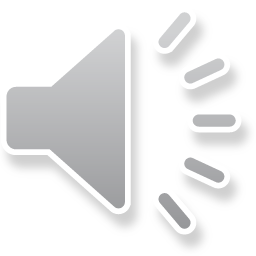 S decresce
Per sistemi isolati
(Trasf. Adiabatiche)
dQ  = 0	(trasformazione adiabatica)
dQ
dS  =
dS  = 0  	EQUILIBRIO
T
dQ
dS  >
dS  > 0		SPONTANEITA'
T
dQ
dS  <
dS  < 0   TRASF. INVERSA SPONTANEA
T
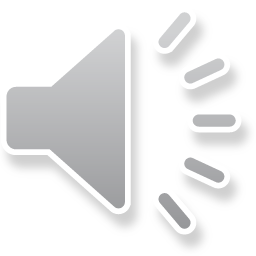 Energia Libera
G = H - TS
e poiché      H = U  + PV
G  =  U  +  PV  -  TS
Per una trasformazione ISOTERMA (T = Cost.) : 
DG = DH - TDS
Equazione di Gibbs-Helmholtz
G	è una variabile estensiva, è una funzione di stato:
se ne possono misurare solo le variazioni DG, non il valore assoluto.
Per i processi isotermi ed isobari serve come:
-	Criterio di spontaneità  e di equilibrio
-	Misura del massimo LAVORO UTILE
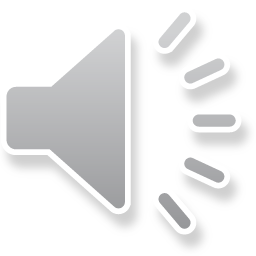 Q
DS >
Q < TDS
;
T
Equilibrio nei sistemi a P, T costanti
(Sistemi chiusi)
Per una trasformazione in un sistema  chiuso a P, T cost.
			1.	DH = Q
			2.	DG = DH - TDS
Sistema
Chiuso
Se il sistema è in equilibrio 
(cioè è sede di trasformazioni reversibili)
Q
;
DS =
Q = TDS
T
Termostato
Sostituendo in (2)     DG  = DH (Q) – TDS(Q)  =  0
Condizione di equilibrio (P, T = cost):  DG   =  O
DG  =  0
Se la trasformazione è irreversibile, cioè spontanea:
Sostituendo in (2)     DG =  DH  -  TDS   =   Q  -  TDS  <  0
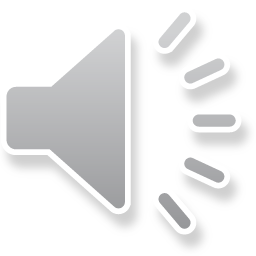 Condizione di spontaneità  (P,T = cost)            DG <  0
Varie condizioni di spontaneità
DG =  DH  -  TDS  <  0
I  -	DH <  0	DS  >  0
G
Equilibrio
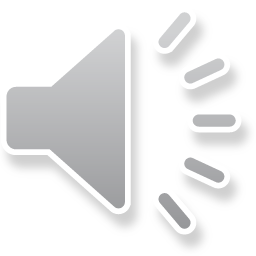 III -	DH > 0	DS > 0
	   ma   DH <  TDS
II -	DH <  0	DS  <  0
	   ma  DH >  TDS
Criteri termodinamici di equilibrio e di
spontaneità di un processo
Q
I
II
Q
1 mole ghiaccio
1 mole acqua
liquida
Spontanea a t > O°
Ghiaccio
Acqua
Spontanea a t < O°
Fattore Entropico
Fattore Energetico
Ogni sistema tende a 
raggiungere il massimo
contenuto di entropia
Ogni sistema tende a 
raggiungere il minimo 
contenuto di energia
DG =  DH  -  TDS  <  0
Ciò spiega perché nei sistemi isolati (in cui il contenuto di energia deve restare costante) l'unico criterio di spontaneità di un processo è basato sull'aumento di S.
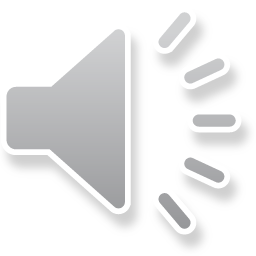